Развитие высшего образования в Беларуси в XVI-XIX столетиях
Обосновавшись в нескольких зданиях близ костёла Святых Иоаннов, иезуиты открыли 17 июля 1570 года коллегию — школу, в которой, помимо церковных предметов, велось обучение древнегреческому языку и латыни, математике, истории, географии, риторике, поэзии. Учащимися были преимущественно шляхтичи, однако принимались в коллегию и выходцы из непривилегированных сословий.
7 июля 1578 года во Львове король Стефан Баторий, по ходатайству епископа Валериана Протасевича, маршалка Яна Ходкевича и других магнатов покровителей иезуитов, подписал привилегию, по которой коллегия преобразовывалась в академию, с правом производить бакалавров, магистров, лиценциатов и докторов свободных наук, философии и богословия.
Стефан Баторий                          1533-1586
После упразднения в 1773 году ордена иезуитов виленская Академия и университет поступили в ведение Эдукационной комиссии (Комиссия национальной эдукации), руководящего органа просвещения в Речи Посполитой в 1773—1794 годах. Учебное заведение было преобразовано в Главную школу Великого княжества Литовского (ScholaPrincipsMagniDucatusLithuaniae), образование в котором стало носить более светский характер.
Первым ректором школы был Мартин Пачобут-Адленицкий годы жизни 1728 -1810
Подписанным 4 (16) апреля 1803 года императором Александром I актом Главная виленская школа была преобразована в императорский Виленский университет.
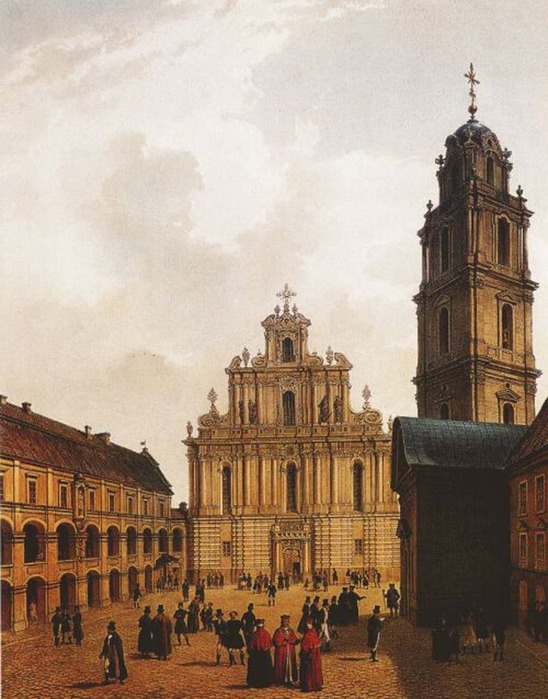 Современный двор университета
Обсерватория университета
Полоцкая иезуитская академияВ 1777 году, по ходатайству ордена иезуитов, Екатерина II разрешила открыть в Полоцке иезуитский новициат
Первым ректором Полоцкого иезуитского коллегиума был известный проповедник Петр Скарга
10 июня 1812 года произошло торжественное открытие Полоцкой иезуитской академии, на котором присутствовали белорусский генерал-губернатор герцог Александр Вюртембергский, греко-католический архиепископ Иоанн Красовский и другие.
В 1820 году, после смерти генерала ордена Фаддея Бжозовского, иезуиты, которые не пожелали сложить с себя орденские обеты, были высланы из Российской империи, а Полоцкая академия была ликвидирована
Фаддей Бжозовский1749-1820
Гори-Горецкий земледельческий институт.
1840 была образована земледельческая школа.
В июне 1848 года высший разряд земледельческой школы был преобразован в земледельческий институт с четырехлетним сроком обучения. Институт имел 2 факультета.
Это первый в России сельскохозяйственный вуз с правами университета.
За участие студентов института восстании 1863 года, институт был закрыт.                                                               В 1864 году переведен в Петербург
Книги – это переплетенные люди                                                А.С. Макаренко
Те, у которых мы учимся, правильно называются нашими учителями, но не всякий, кто учит нас, заслуживает это название                                                                В. Гете
Образованный человек отличается от необразованного тем, что продолжает считать свое образование незаконченным
                                                К.М. Симонов